Презентація на тему: «Вплив виховання на розвиток особистості»
Що таке виховання?
Процес виховання є процесом формування розвитку особистості, який включає цілеспрямований зовнішній вплив і самовиховання особистості.  Отже, процес виховання – це цілеспрямована, динамічна взаємодія вихователя і вихованця, у ході якої в різноманітних видах діяльності здійснюється самореалізація, самоствердження вихованця, формується його особистість.
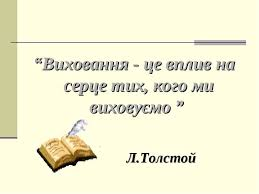 Етапи виховання
Процес виховання має такі етапи:
 I етап – усвідомлення вихованцем норм і правил поведінки, які пропонуються.
 II етап – формування ставлень учнів до норм і правил поведінки, які пропонуються.
 III етап – формування поглядів і переконань.
 IV етап – формування загальної спрямованості особистості.
Як виховання впливає на розвиток?
Завдяки змісту навчального предмета і засобів розумової діяльності розвиток дитини відбувається процес накопичення нової інформації. Предметом розвитку при розвивальному навчанні є здатність учня бути суб’єктом мислення. Розвиток здатності вчитися є основним у навчальній діяльності.
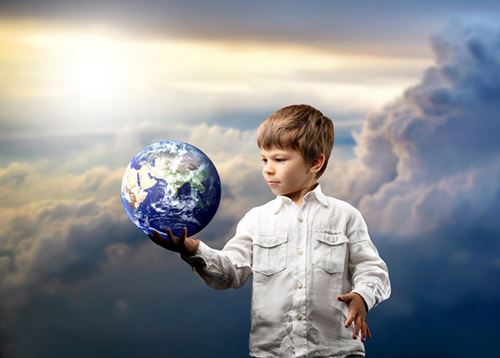 Як виховання впливає на розвиток?
Предметом розвитку виступає цілісний психічний розвиток дитини, спрямований на формування у неї здатності бути суб’єктом не лише навчальної діяльності, а й суб’єктом розвитку всіх сфер психіки в їх взаємодії, а також власного соціального розвитку. За такого підходу проектування розвивального освітнього середовища – це створення умов для розкриття ще не сформованих інтересів, задатків, здібностей, талантів кожної особистості дитини відповідно до її потенціалу в навчальному закладі.
Як виховання впливає на розвиток?
Натомість формування й розвиток молодшого школяра в умовах розвивального освітнього середовища передбачає дотримання низки вимог, а зокрема: перетворення процесу засвоєння нових знань, формування умінь і навичок дитини з мети навчання у засіб розвитку її здібностей; налаштування партнерських взаємовідносин у процесі навчання та виховання; створення умов розкриття природних задатків учнів, саморозвитку властивих їм здібностей; посилення значення психологічного супроводу навчально-виховного процесу; реалізація принципу: дитина – самоoцінна особистість, здатна до саморозвитку, самореалізації та самоствердження
Висновки
Загалом освітнє розвивальне середовище повинно бути спрямоване на створення умов, що забезпечують можливість соціалізації дитини у відповідності до віку, індивідуальних потреб, цінностей життя у людському суспільстві. До створення такого середовища висувається чимало вимог, воно має свої ознаки та специфіку. Відтак, основною рисою освітнього середовища є комфортні умови як для розвитку, так і саморозвитку усіх учасників педагогічного процесу; належні можливості для розкриття й удосконалення здібностей особистості школяра; прояву творчості, індивідуальності, унікальності; включення у різні види діяльності як важливої умови задоволення природної та соціальної потреби у розвитку задатків, нахилів і талантів
Джерела інформації
URL: http://nbuv.gov.ua/j-pdf/opu_2015_6_
URL: http://www.myshared.ru/slide/1223395/




                        Дякую за увагу!